«Осторожно, незнакомец!»«
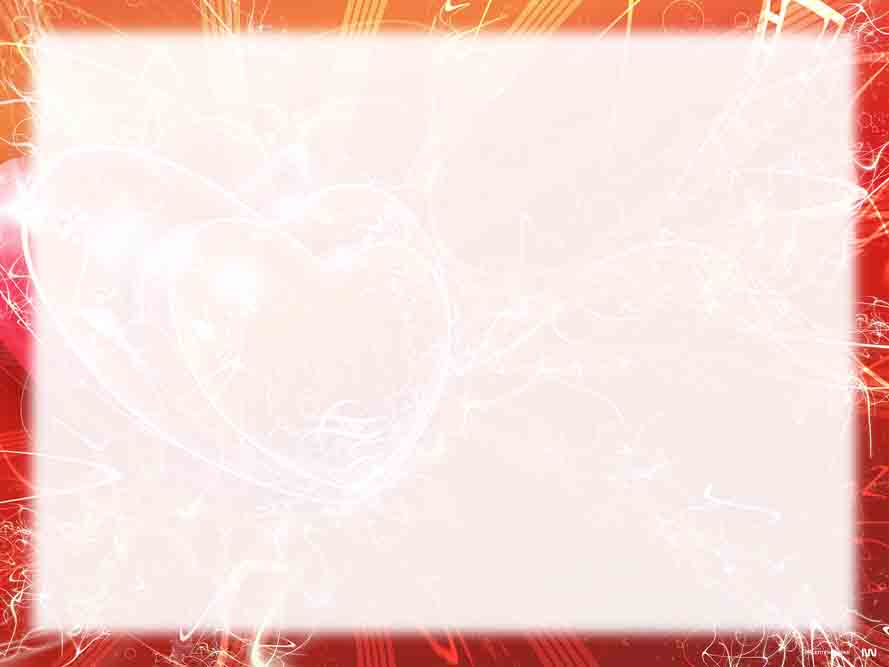 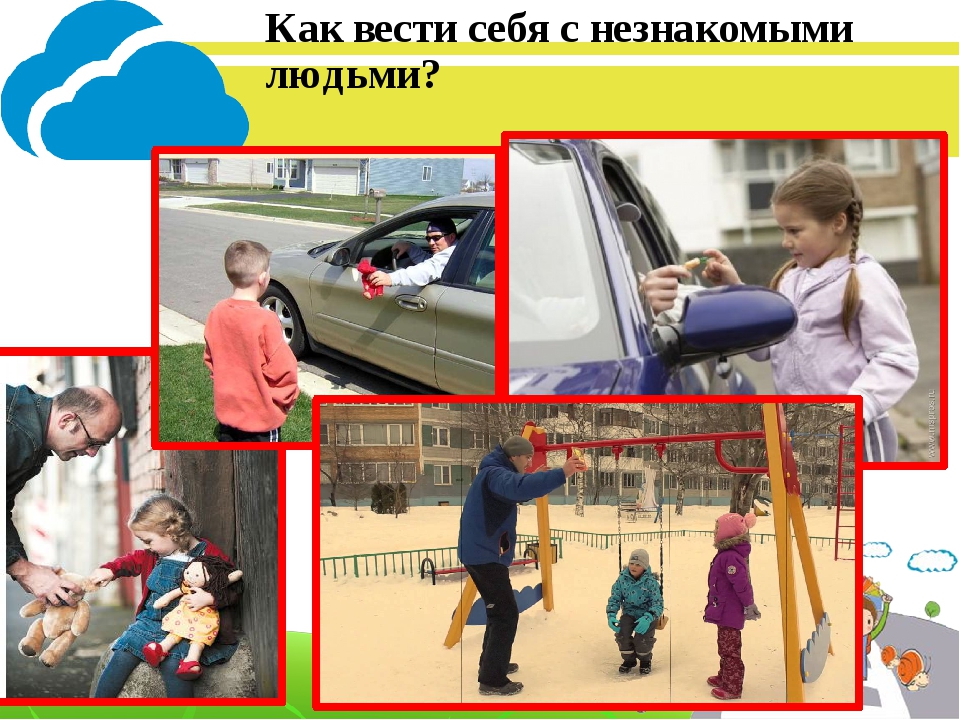 Учитель-дефектолог: Гондарь Е.А. 
Воспитатель: Зверева Л.В.
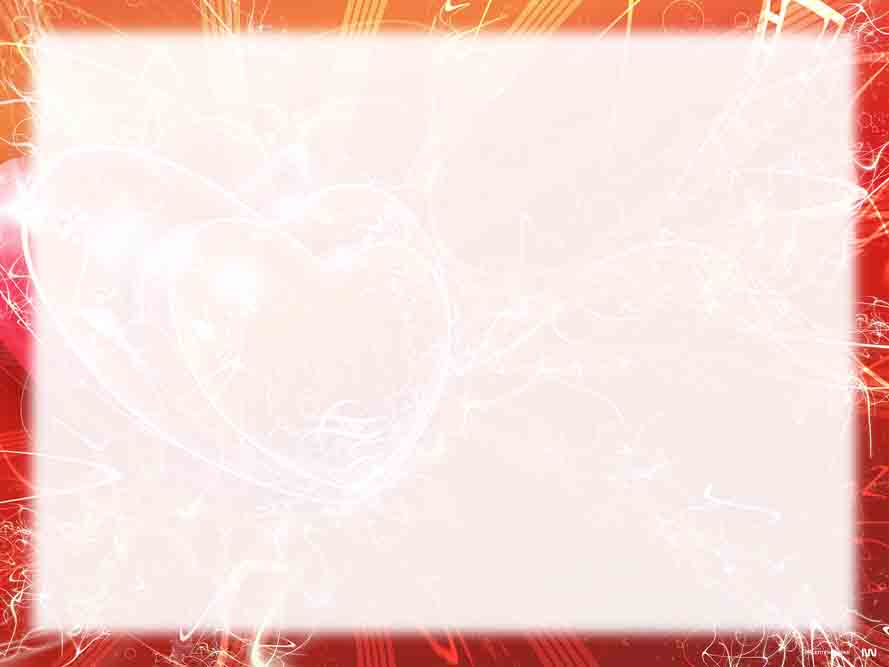 Актуальность :
Проблема безопасности жизнедеятельности признается во всем мире, и считается одной из наиболее важных проблем, требующих решения. Каждый человек, и взрослый, и ребенок в любой момент может оказаться в чрезвычайной ситуации, столкнуться с опасностью. 
Дошкольный возраст – важнейший период, когда формируется личность и закладываются прочные основы опыта жизнедеятельности, здорового образа жизни. Ребенок по своим физиологическим особенностям не может самостоятельно определить всю меру опасности. Поэтому на взрослого возлагается ответственность за безопасность ребенка.
Детскому саду и родителям необходимо объединить усилия, чтобы уберечь детей от опасности.
Подробно мы хотели остановиться на направлении «Личная безопасность при контакте с незнакомым человеком т.к. статистика школы «ЛизаАлерт» показывает, что из 50 детей 48 уходят с чужаком.
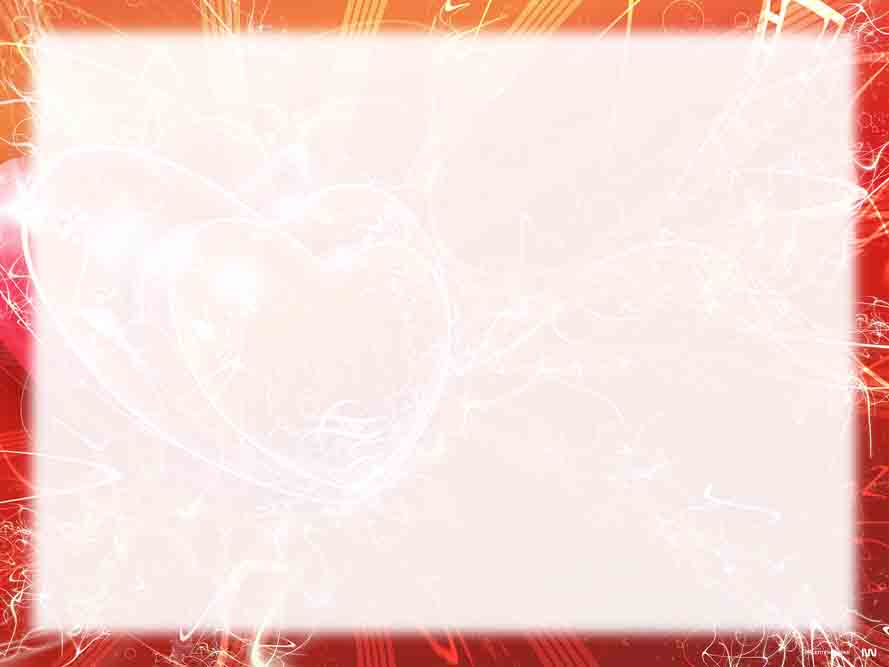 Цель :
формирование у детей осознанного выполнения правил поведения с незнакомыми людьми.
Задачи: 
-изучить теоретические основы воспитания безопасного поведения детей дошкольного возраста;
- разработать план воспитательно-образовательных мероприятий по направлению;
- привлечение родителей через активные формы работы;
- расширять и систематизировать знания детей о правильном поведении при контактах с незнакомыми людьми;
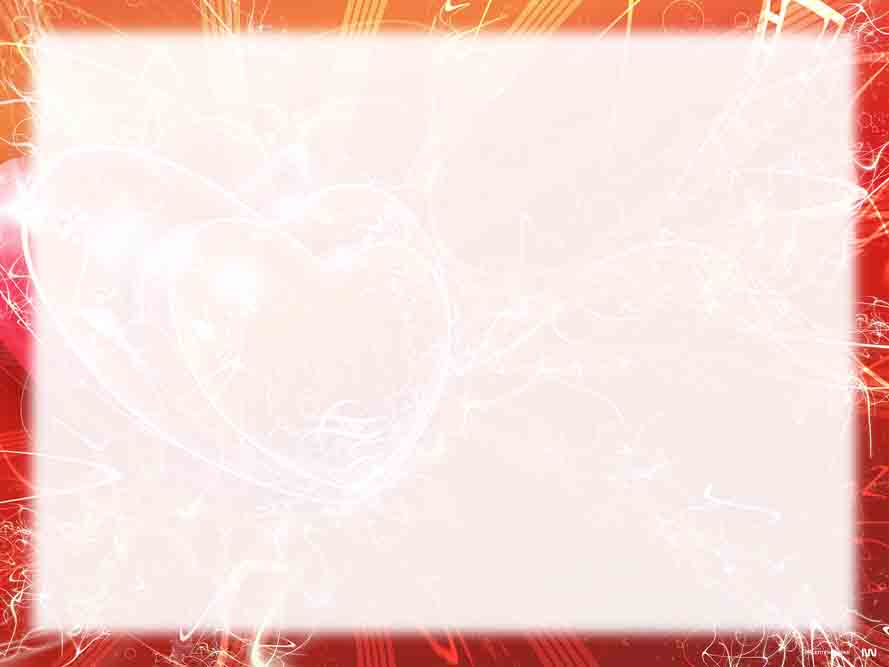 Методы реализации
Трудовая
 деятельность
Просмотр 
мультфильмов
Эксперимент
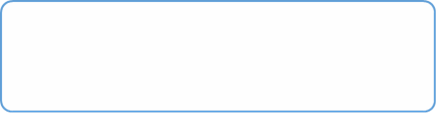 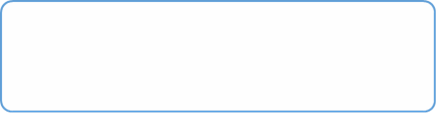 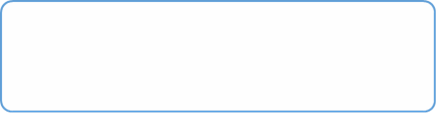 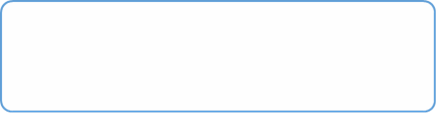 Опрос
Игровая 
деятельность
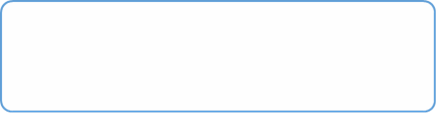 Досуги и
 развлечения
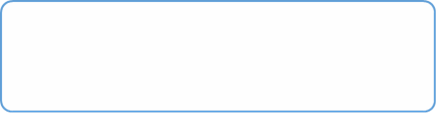 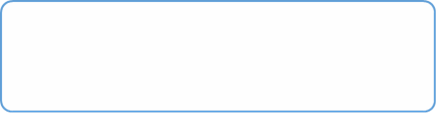 Беседы
Чтение
 литературы
Придумывание
сказок
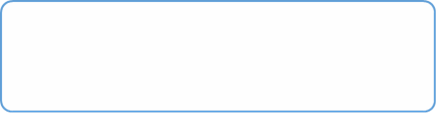 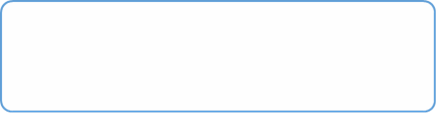 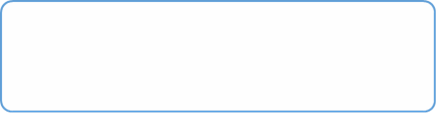 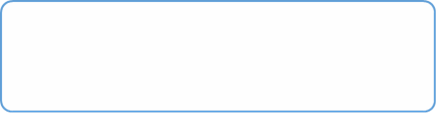 Наблюдения
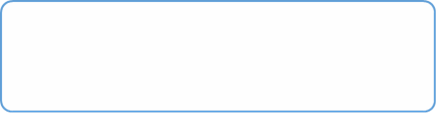 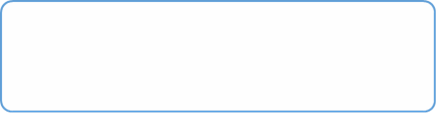 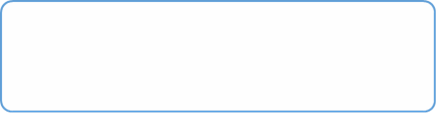 Моделирование
Занятия
Игры- тренинги
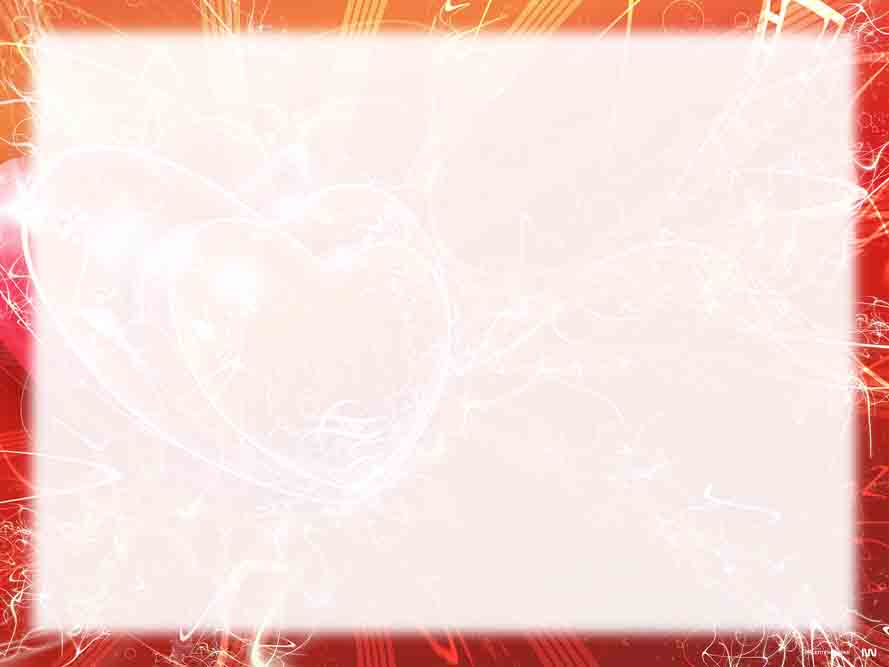 Направление работы
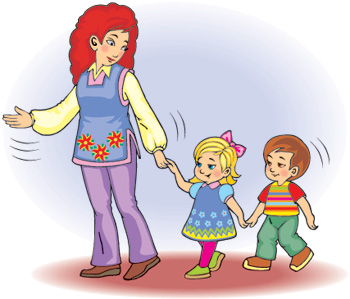 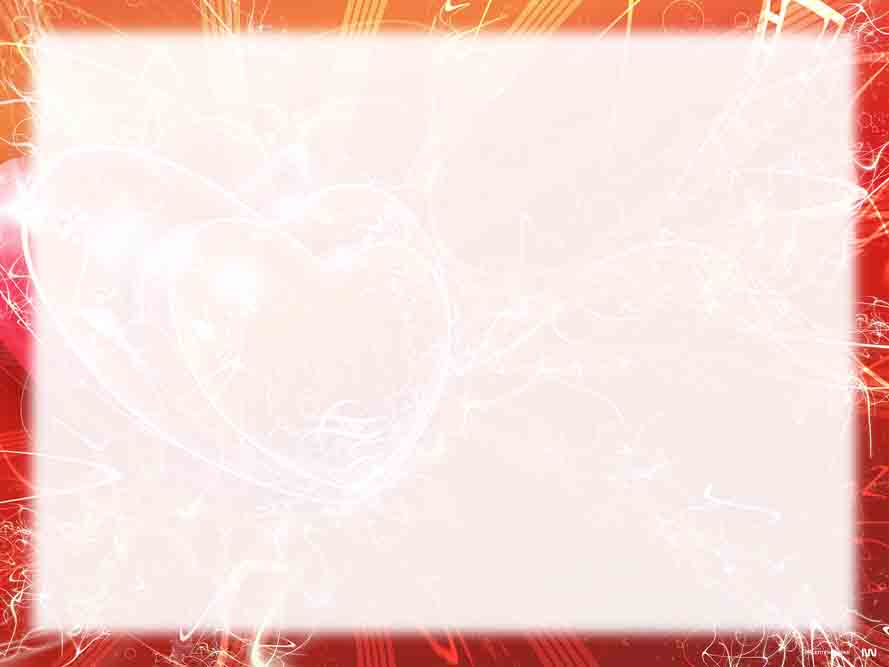 Ожидаемый результат:
Родители
Дети
Осознанная причастность к воспитанию у ребенка навыков безопасного 
поведения с незнакомыми людьми.
Умение предвидеть возможную опасность, находить способы избегать ее.
Знание правил безопасного поведения с незнакомцами.
Умение выбрать адекватную модель поведения в различных жизненных 
Ситуациях.
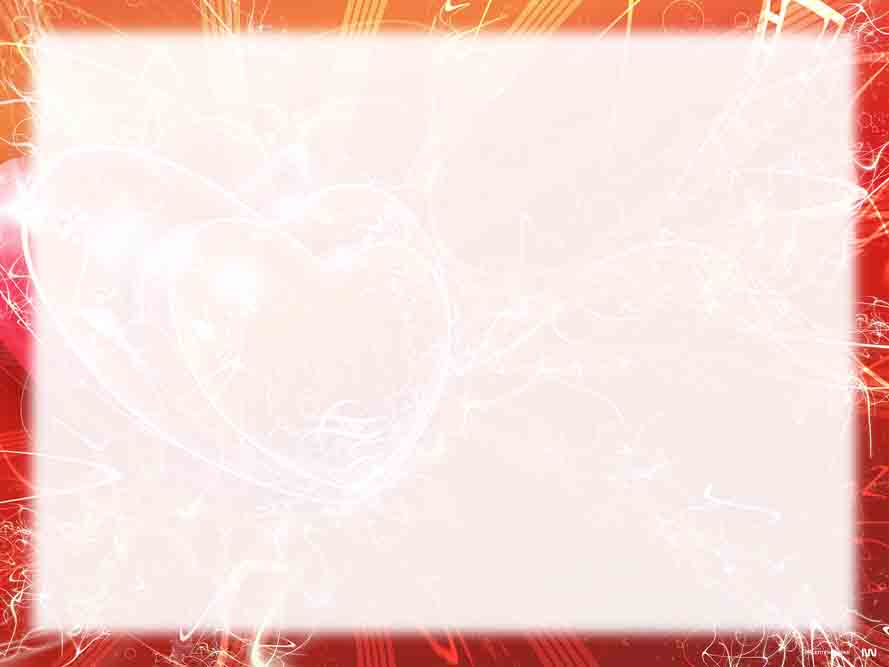 Этапы реализации проекта
Обобщение результатов работы, закрепление полученных знаний, формулировка выводов.
Создание кругов Бьюдженталя, Создание памятки «Алгоритм действий детей при встрече с незнакомцем»
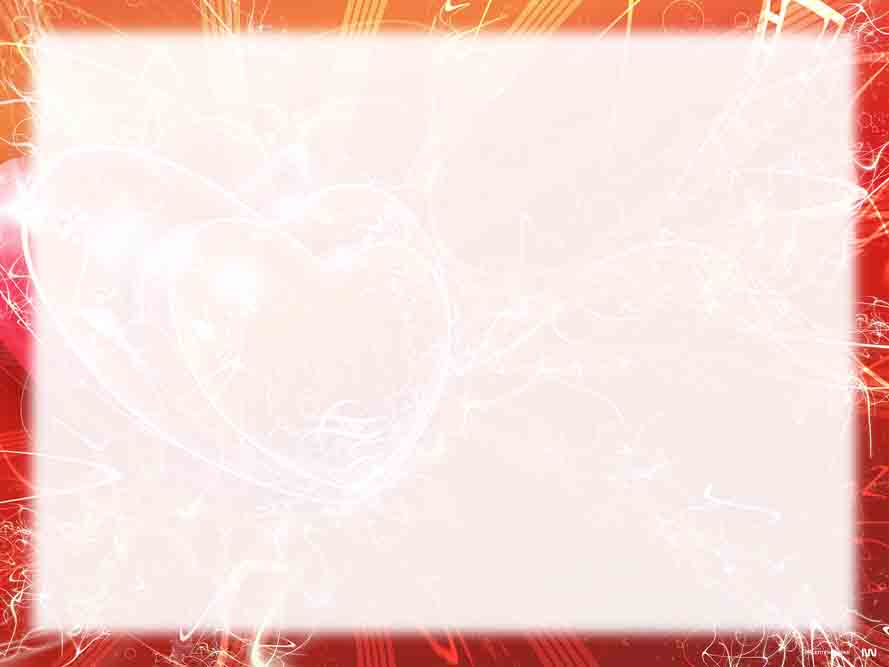 Предварительный этап
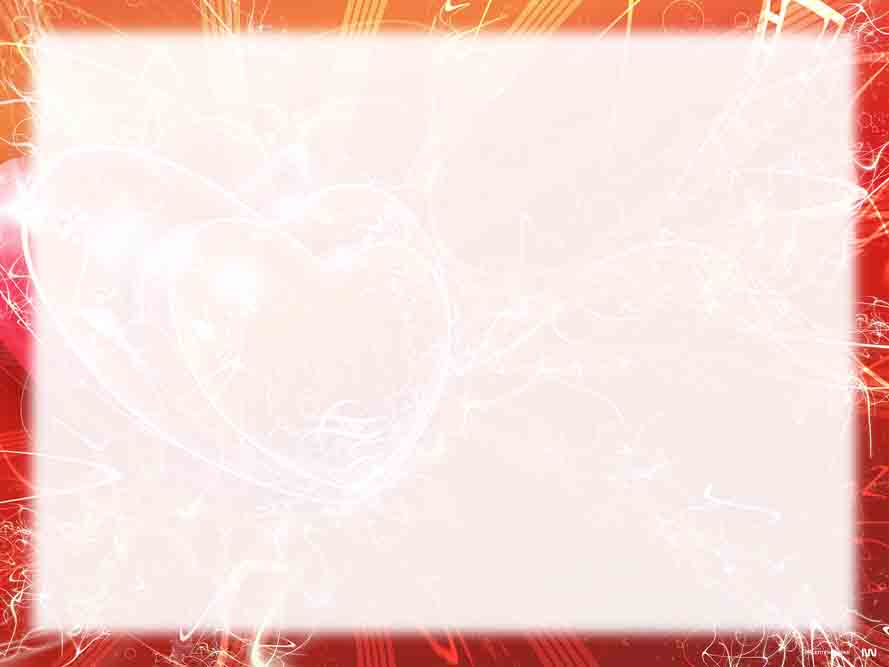 Видео эксперимент:
.
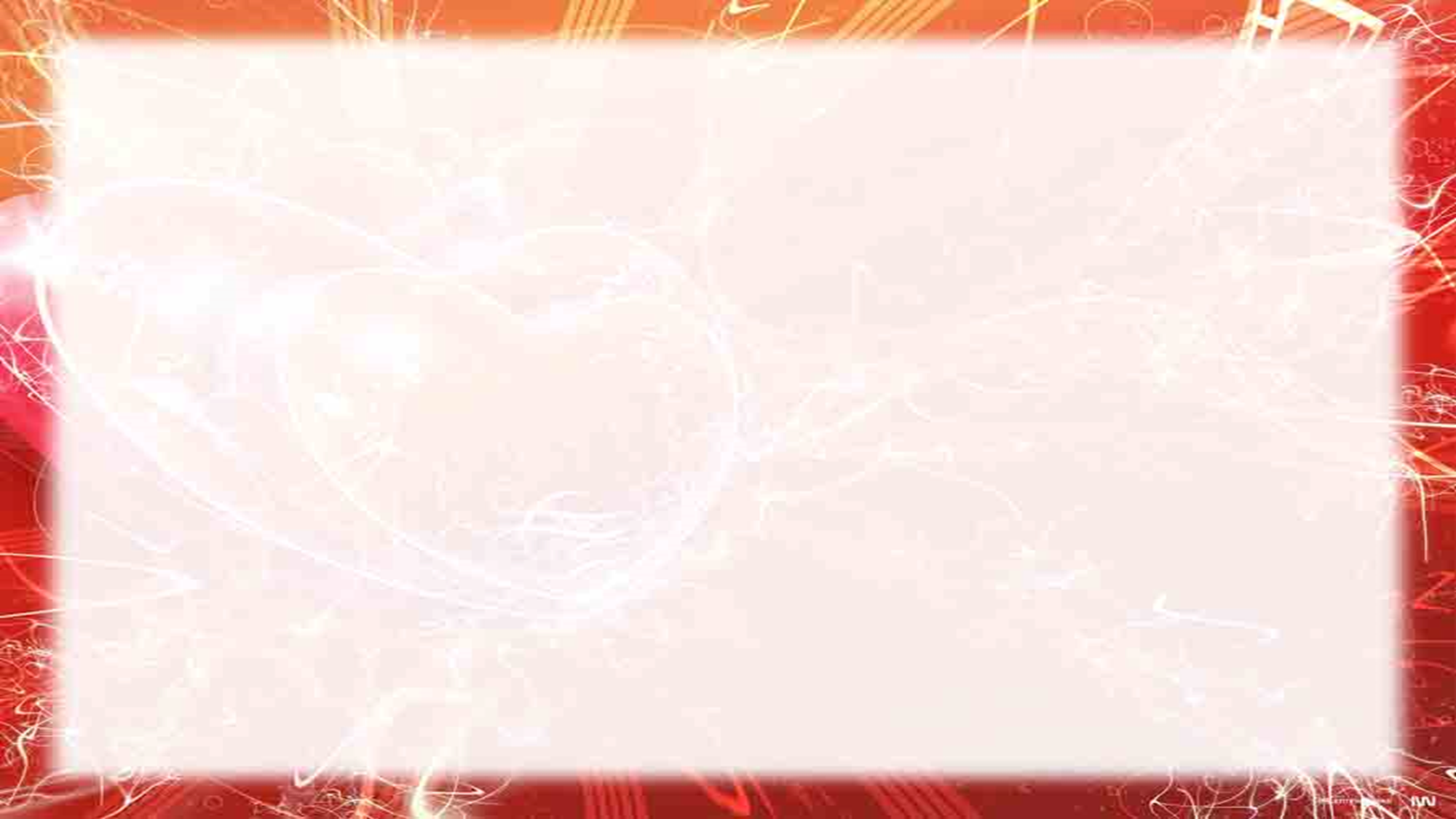 Основной этап:
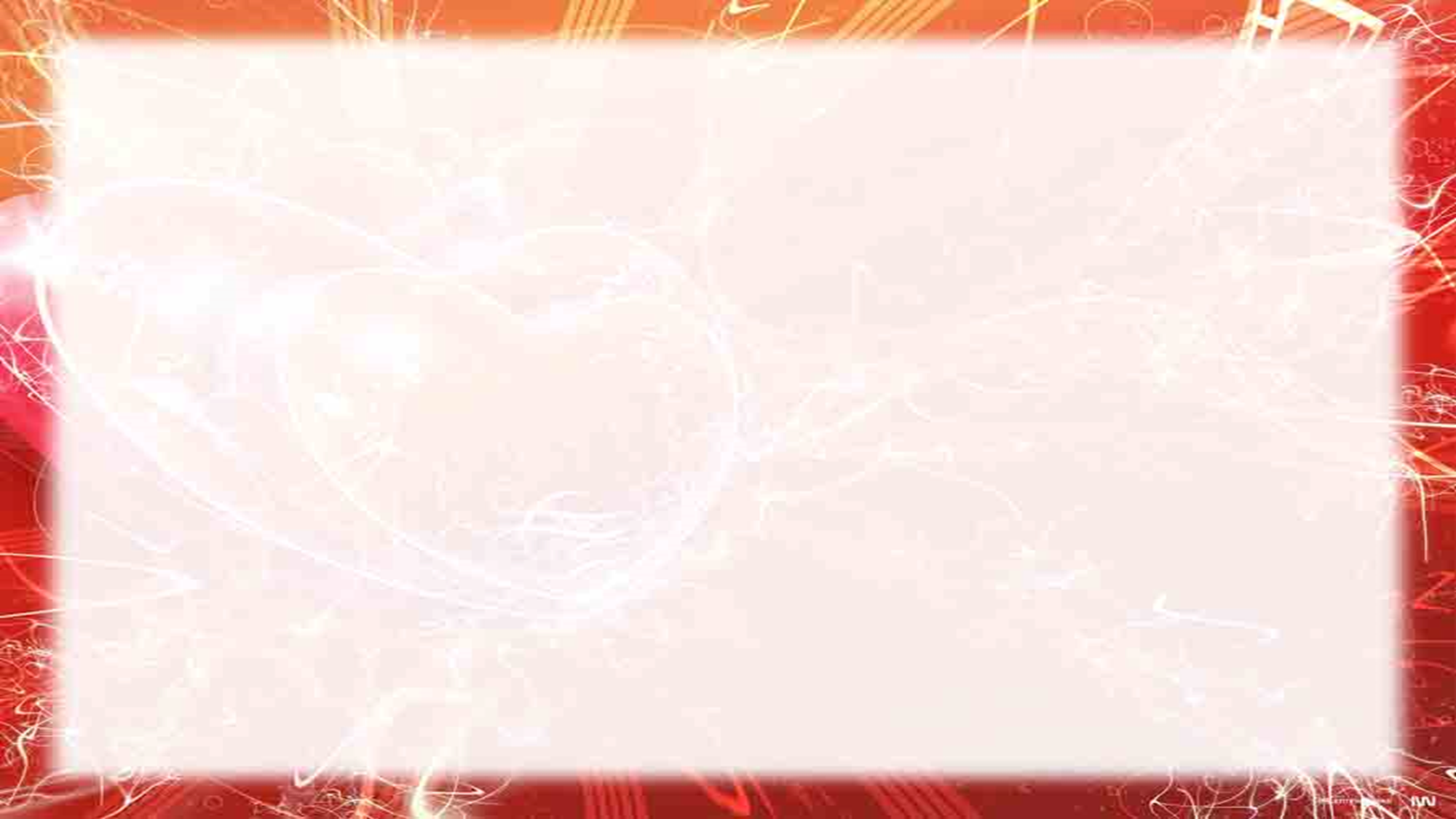 Основной этап:
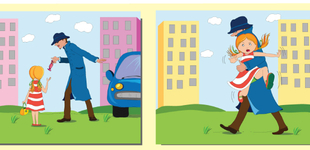 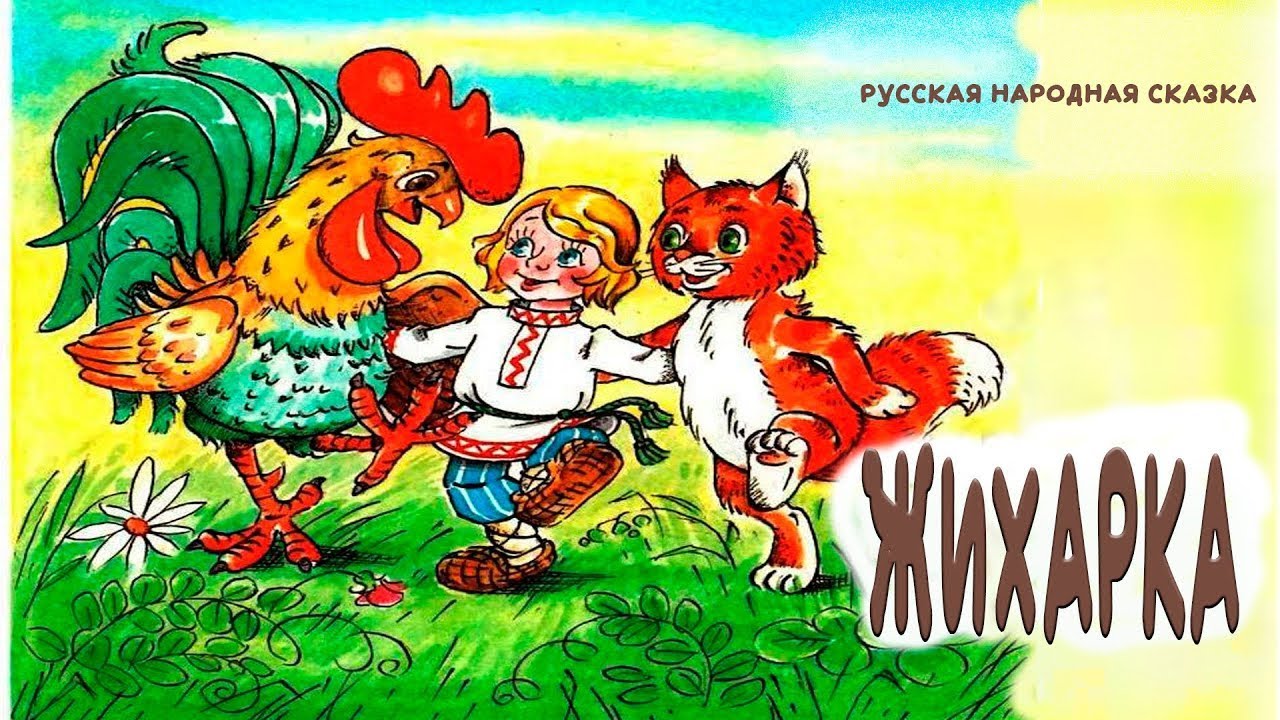 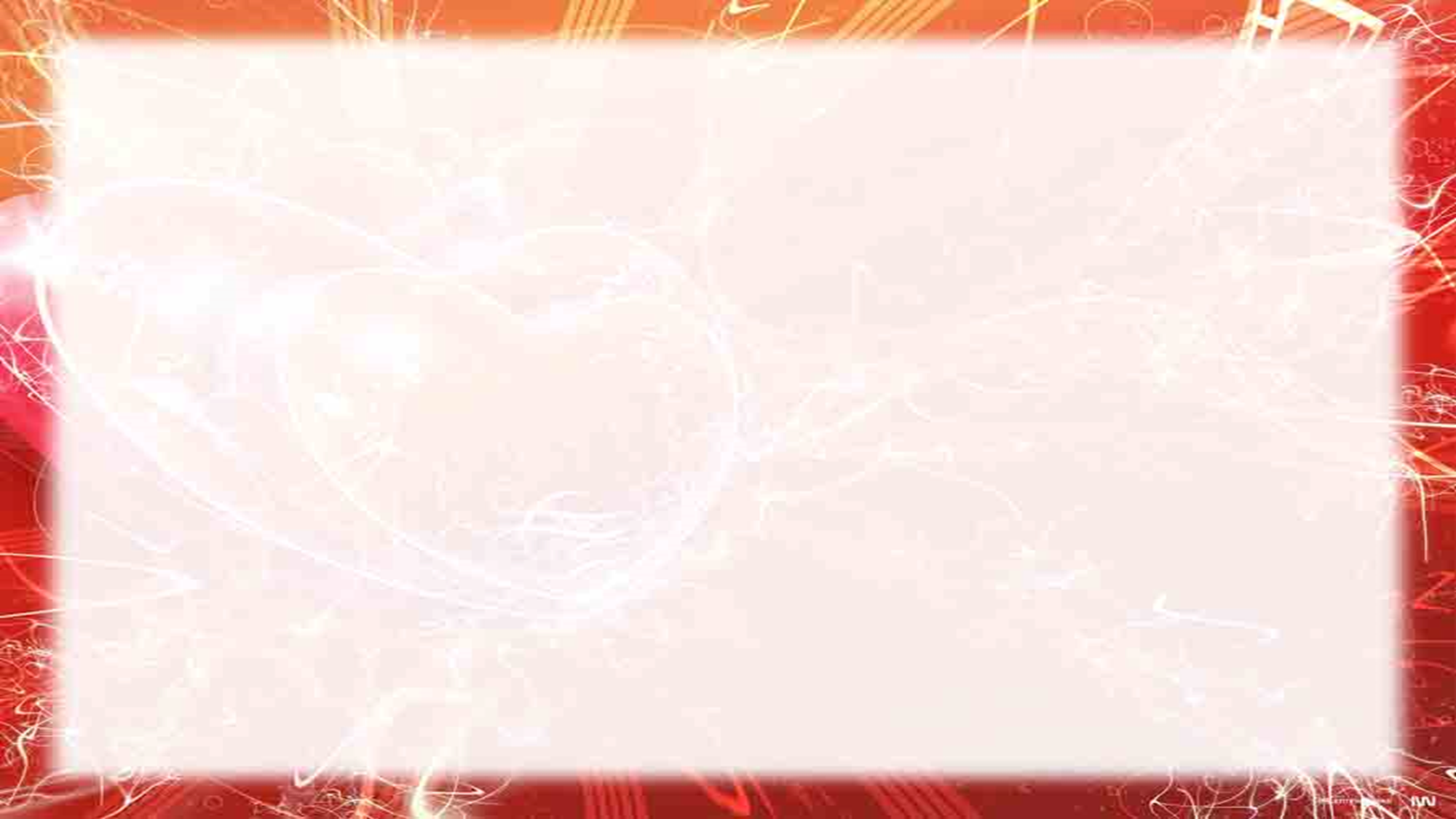 Основной этап:
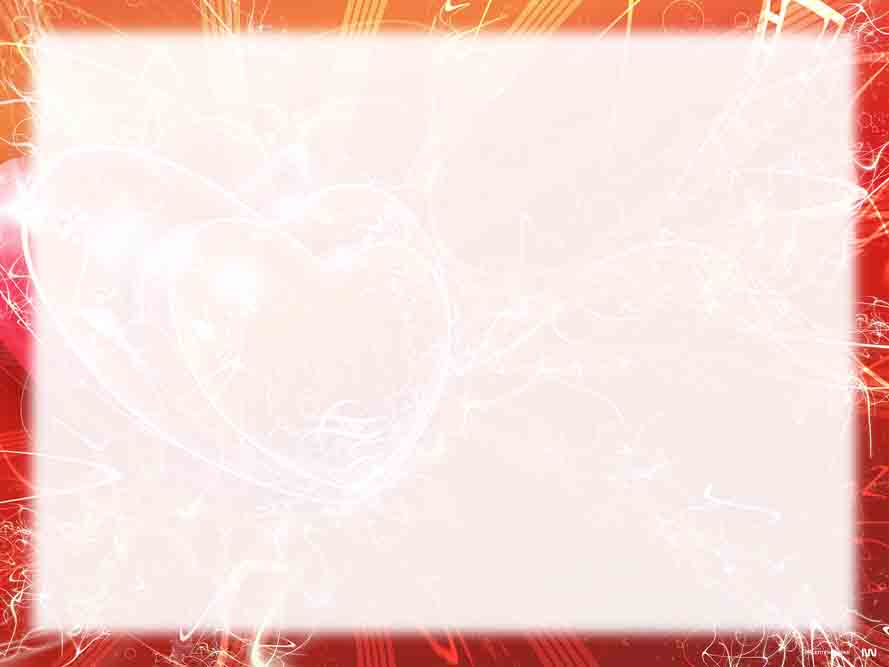 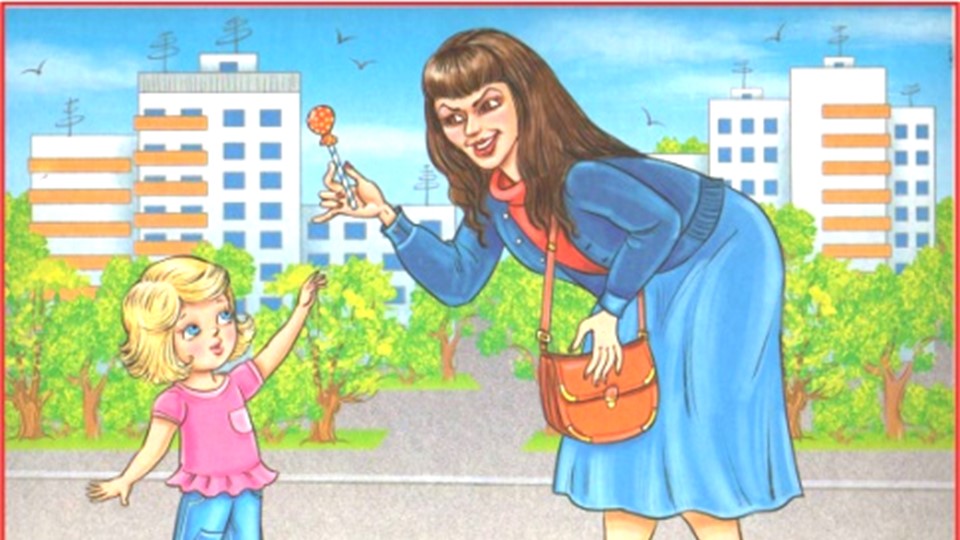 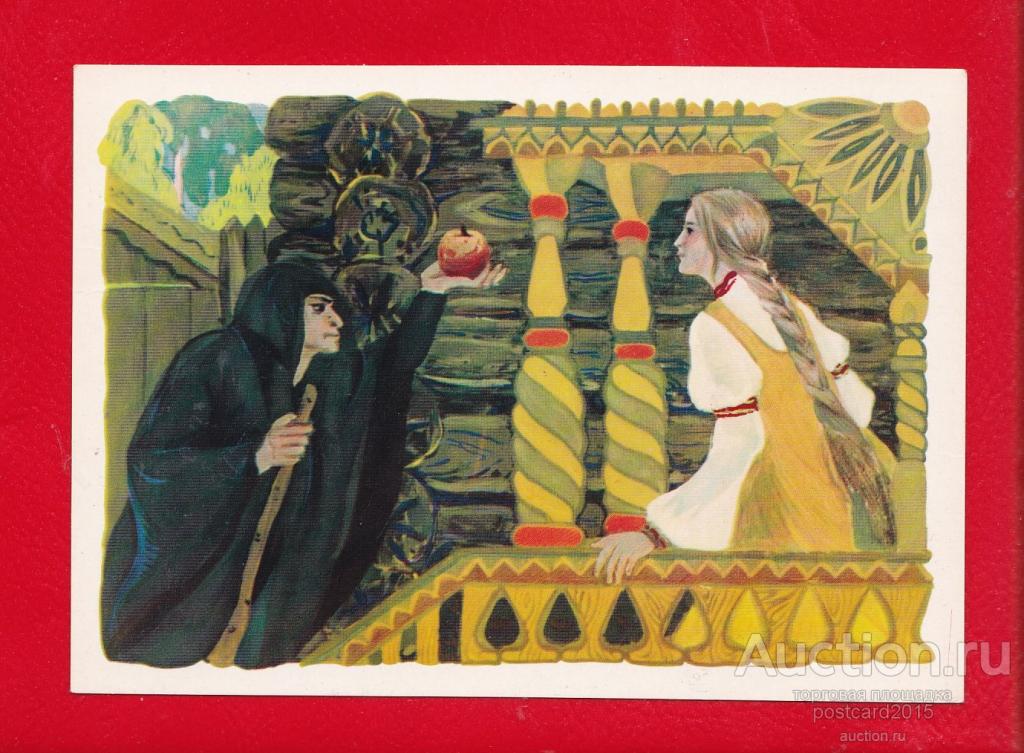 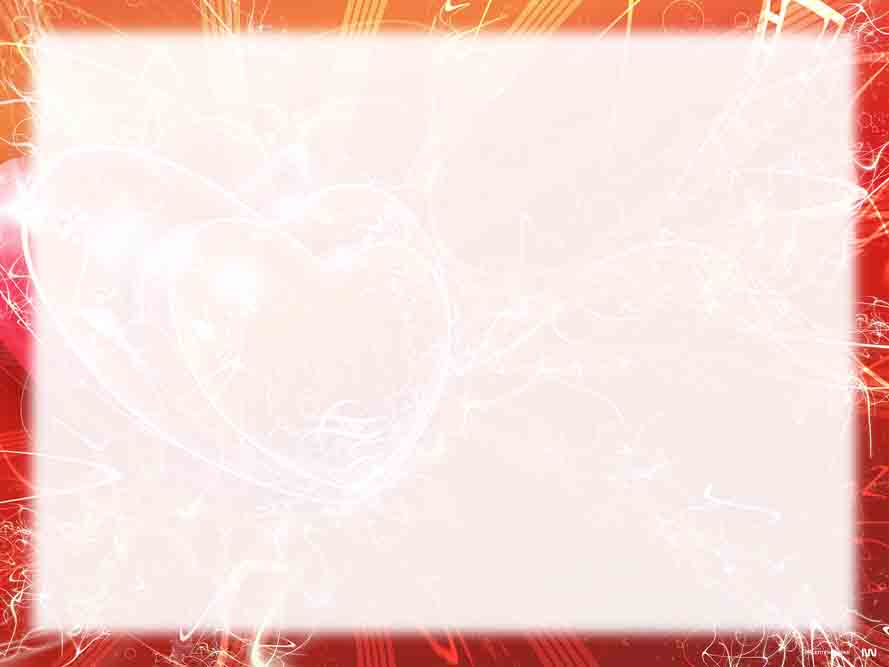 Основной этап:
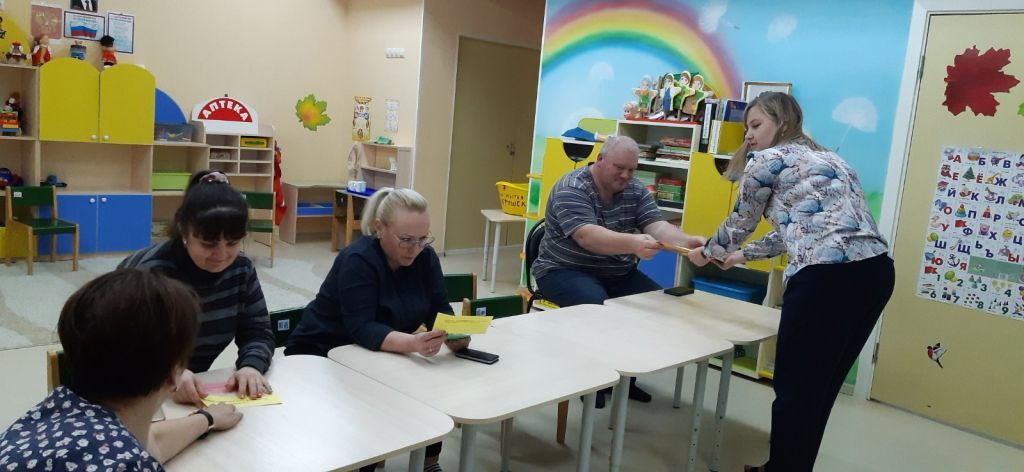 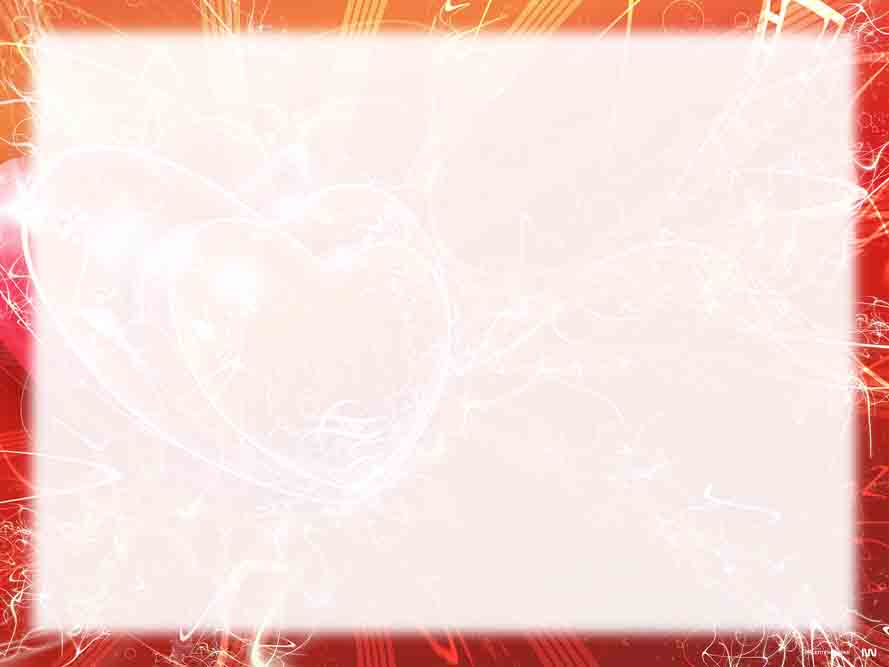 Основной этап:
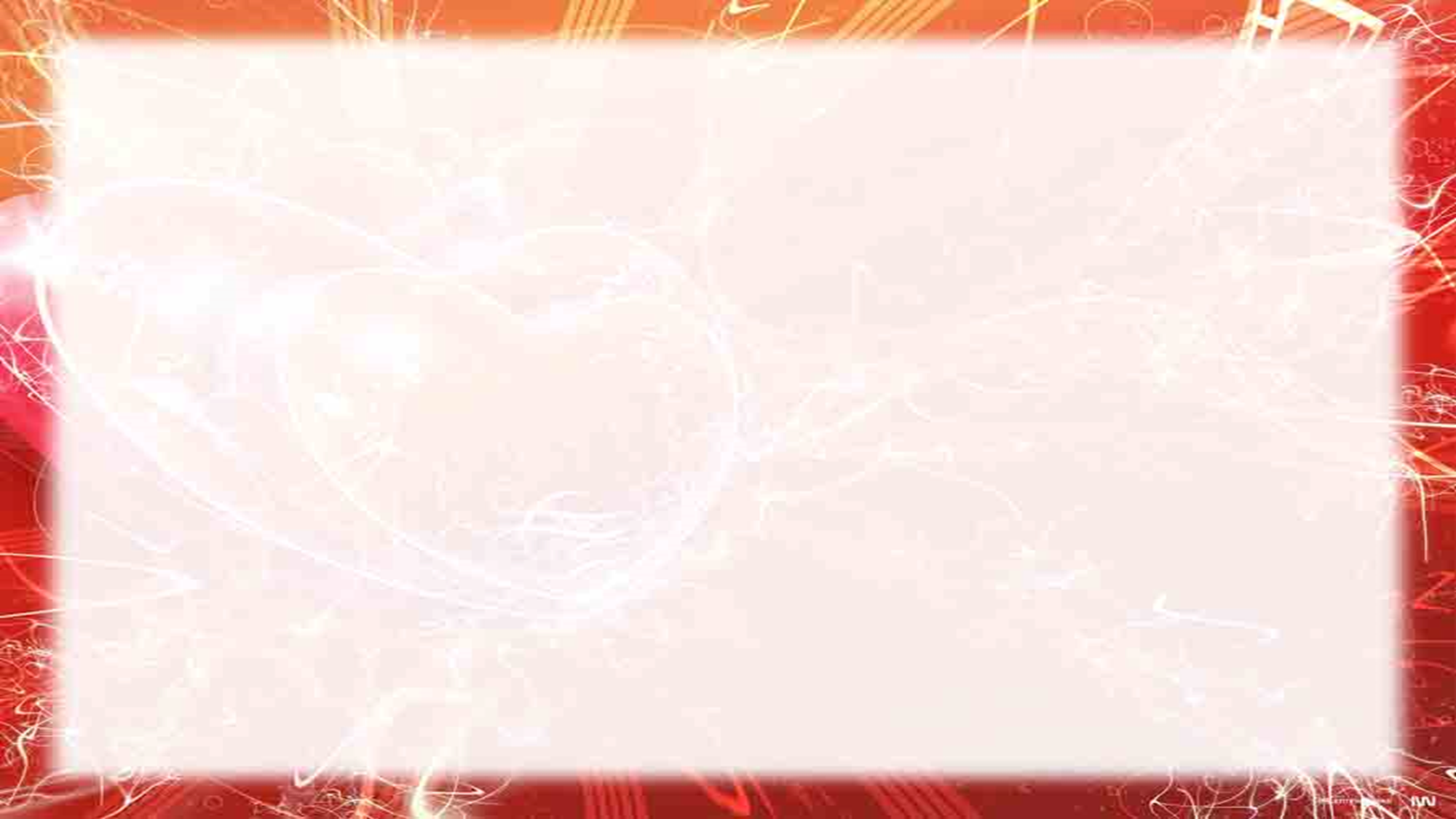 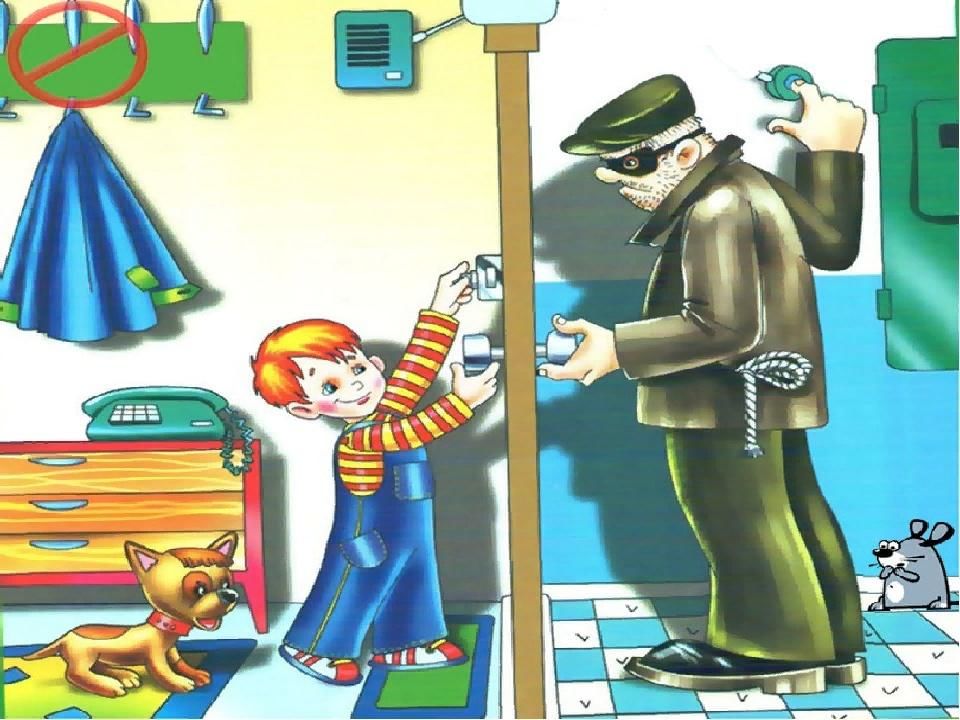 Основной этап:
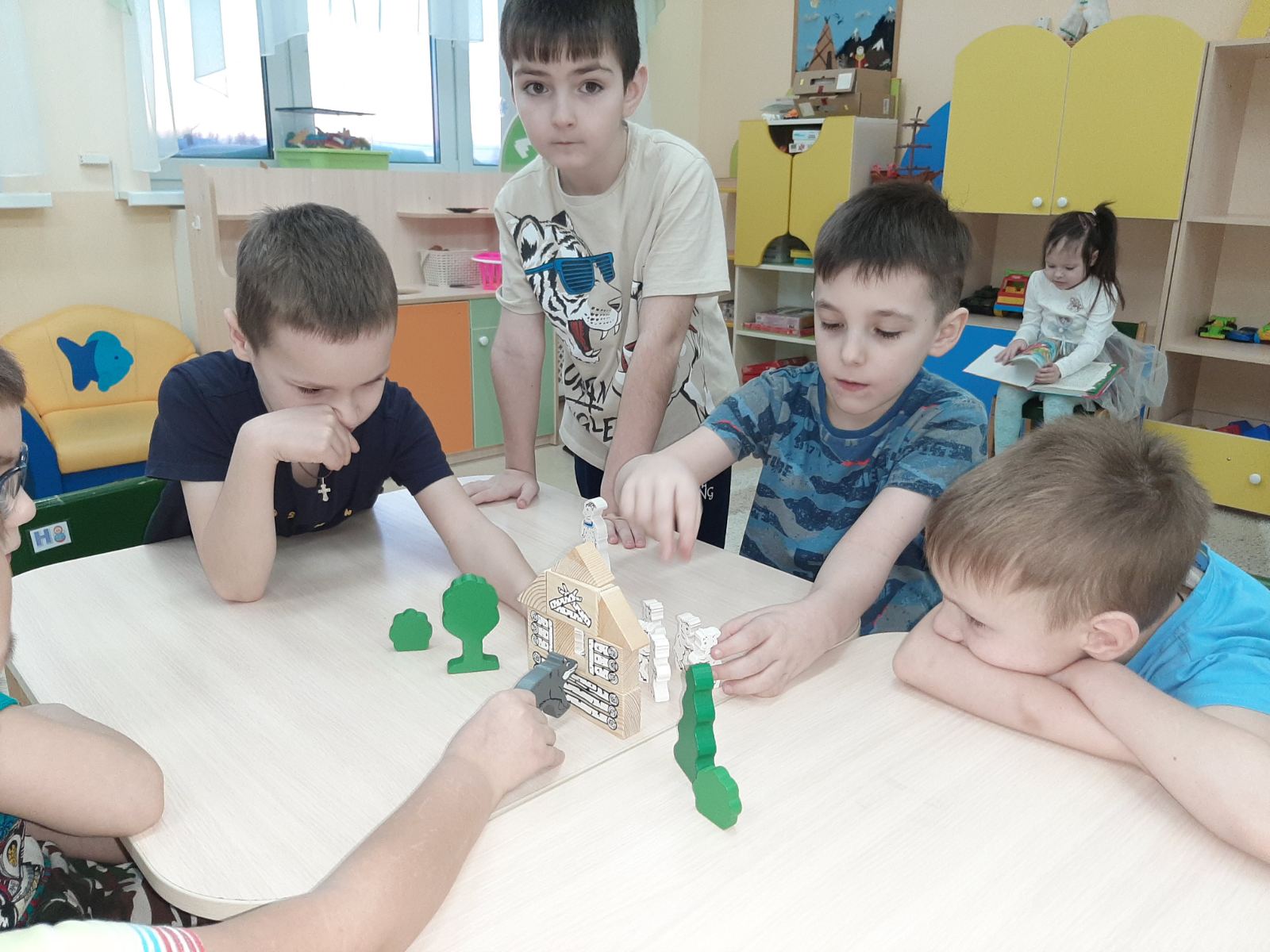 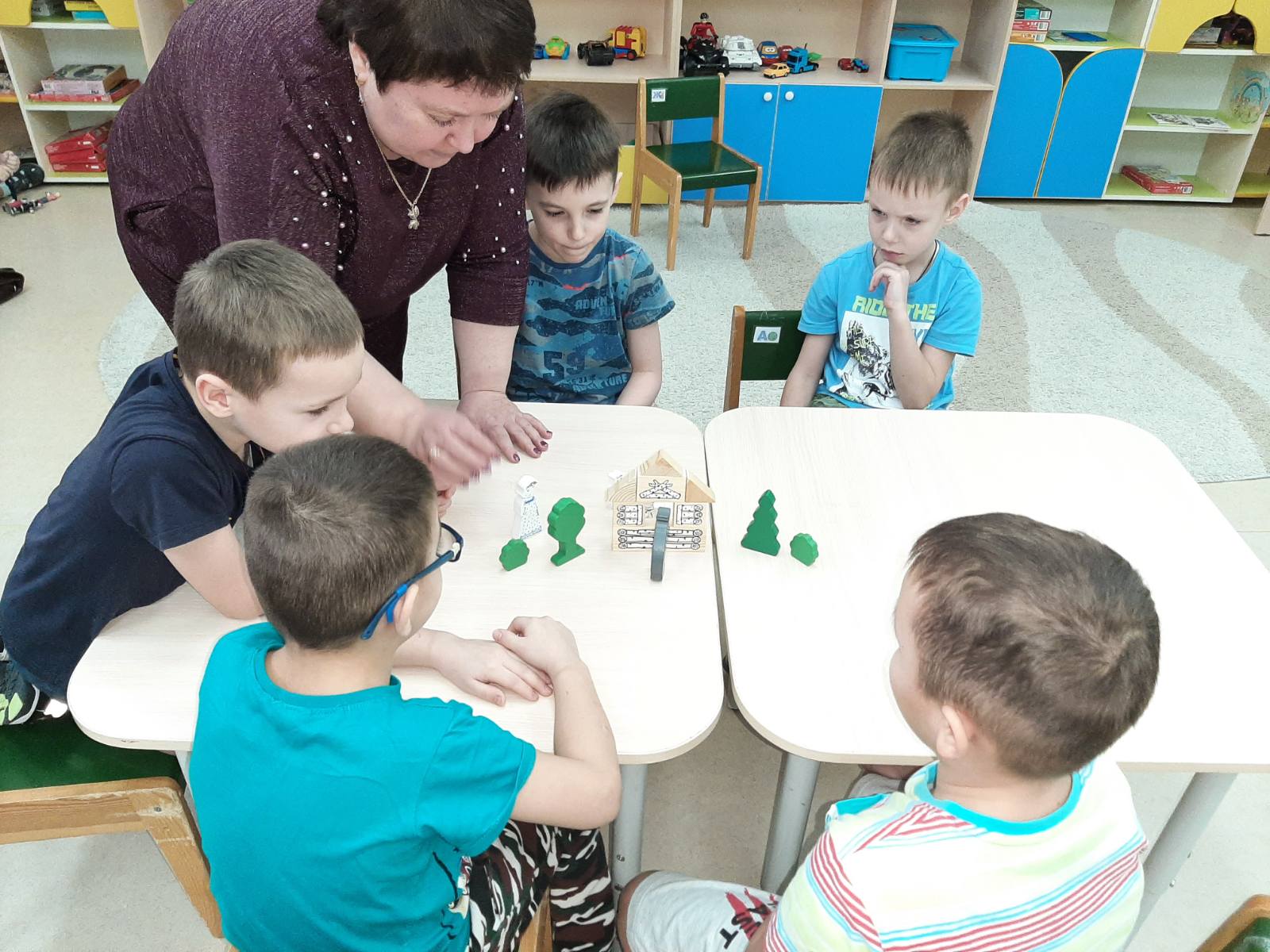 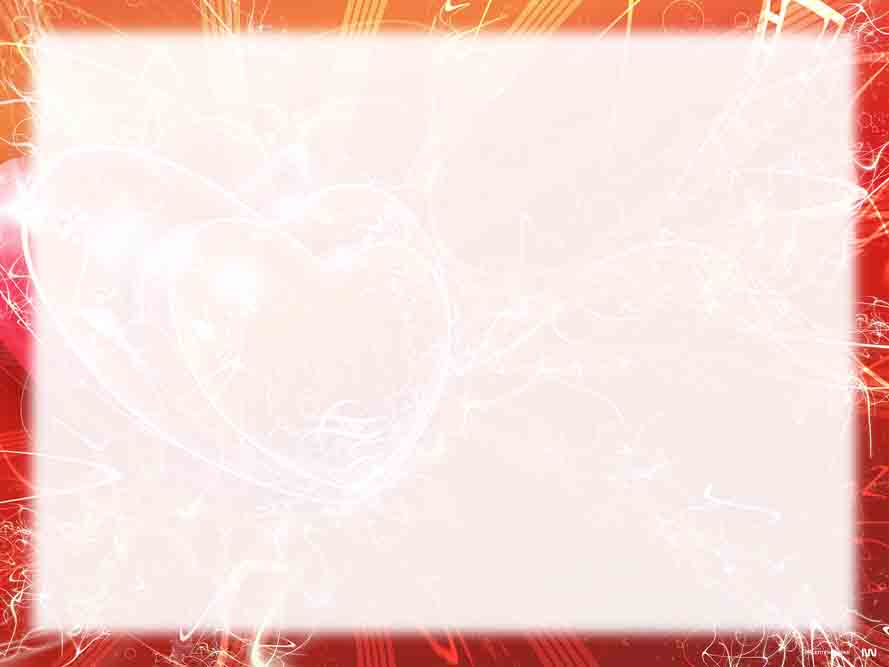 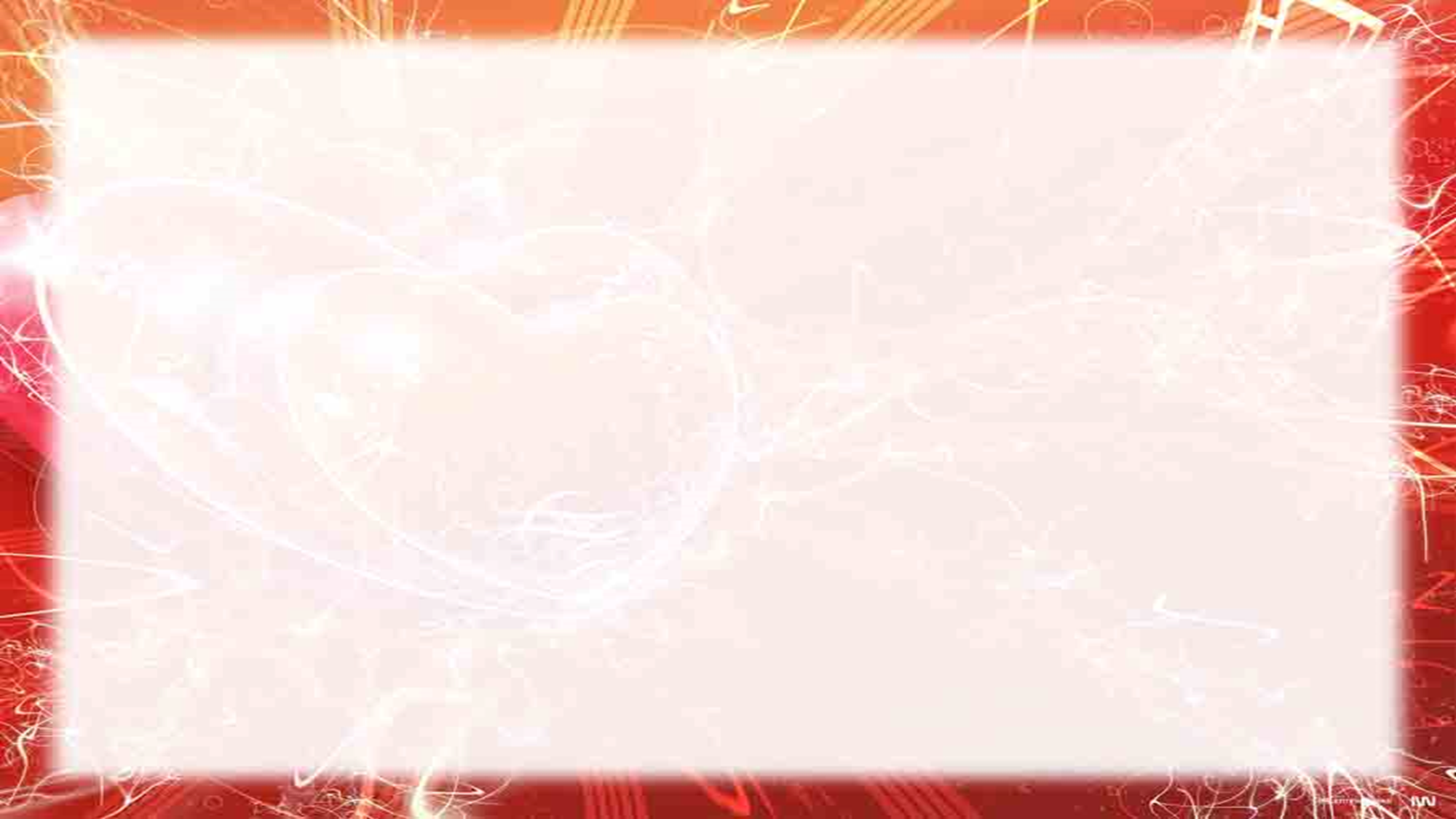 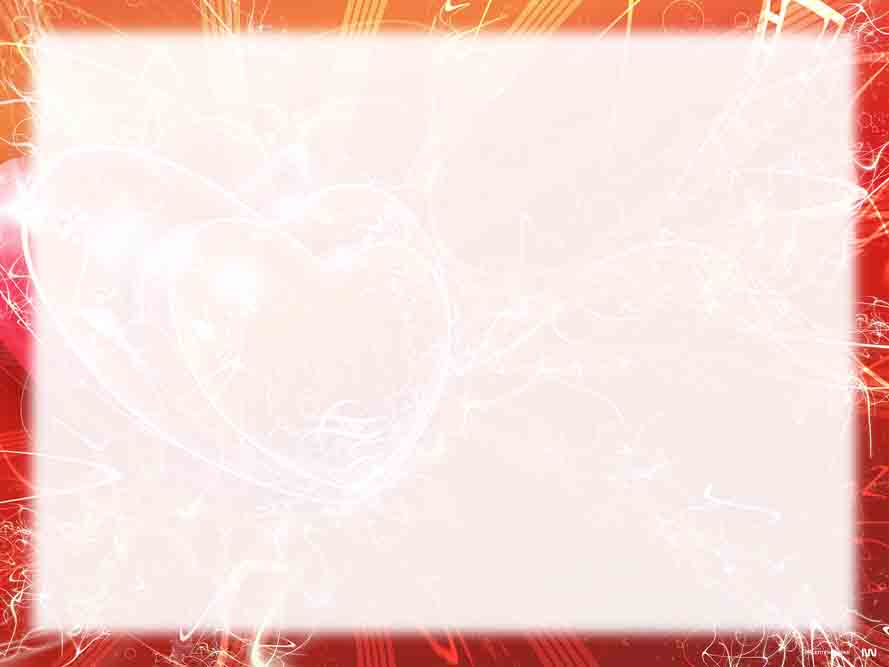 Основной этап:
Заключительный:
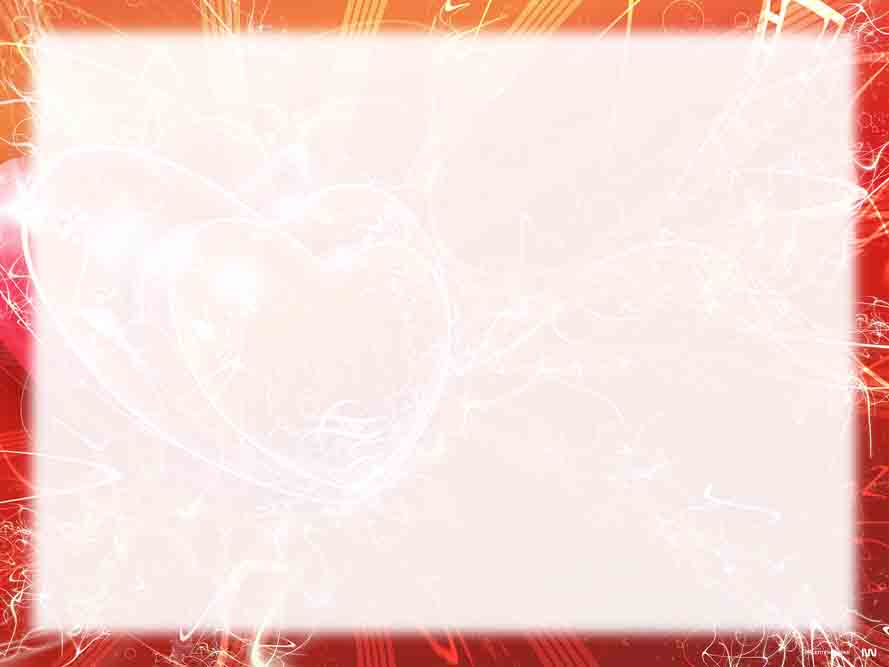 Заключительный: Круги Д. Бьюдженталя
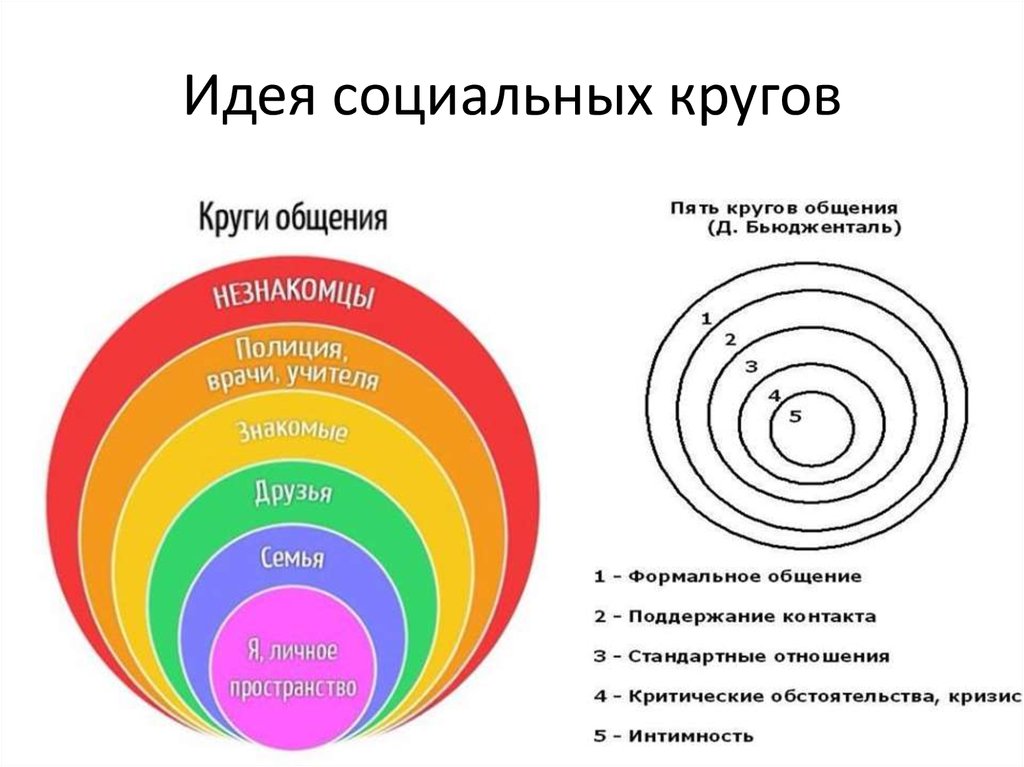 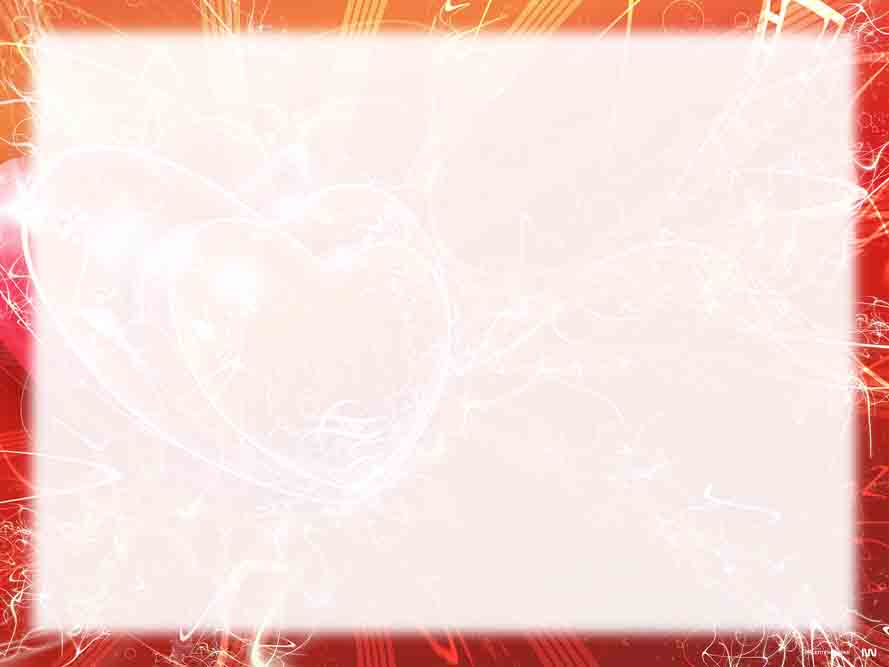 Конец проекта
Начало проекта
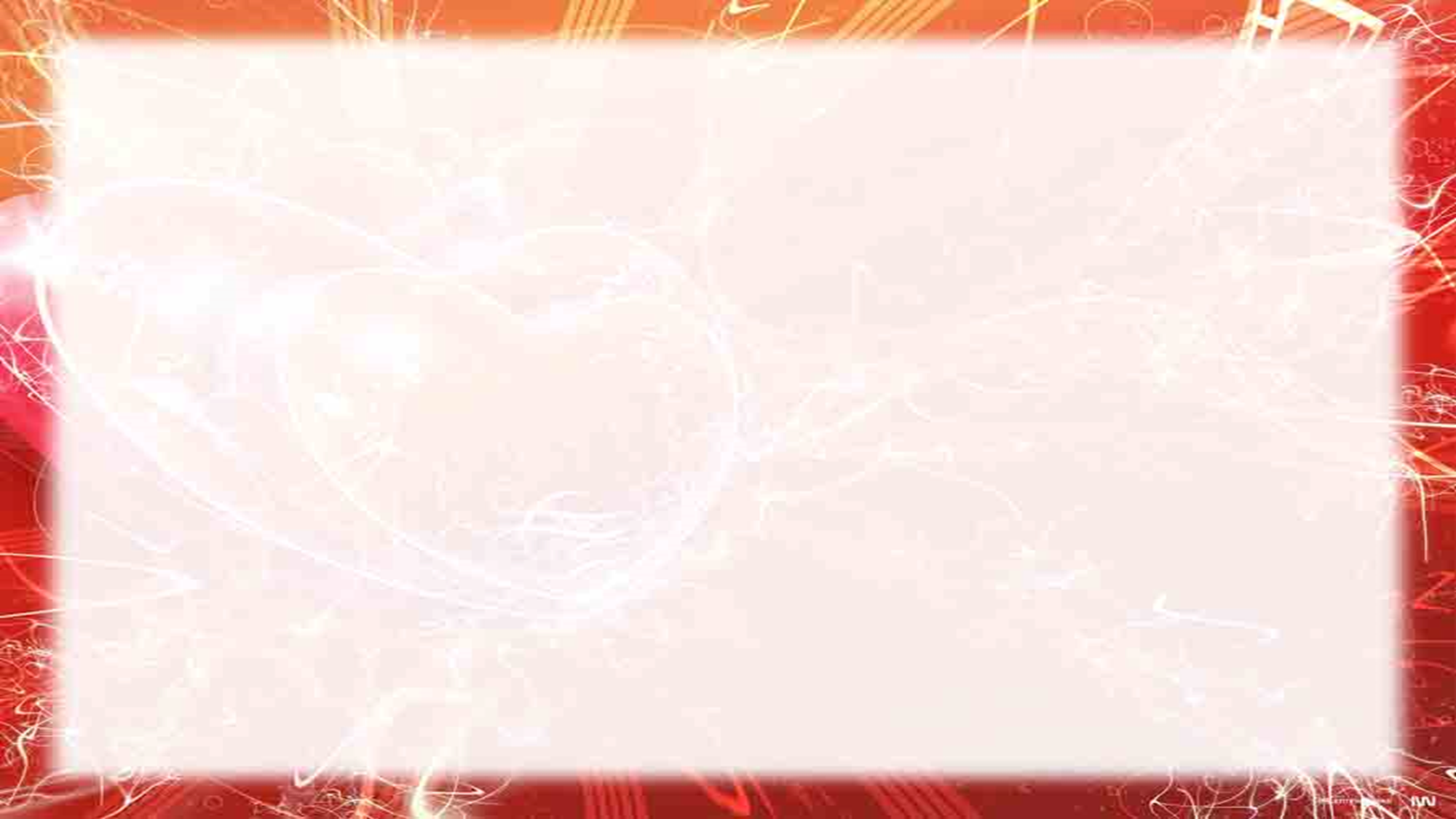 Вывод:
После проведенной работы по данному направлению, часть детей усвоила правила поведения с незнакомцем и только треть смогла применить знания на практике. 
Таким образом можно сделать вывод, что работа по данному направлению должна проводиться еженедельно, как со стороны педагогов, так и со стороны родителей.